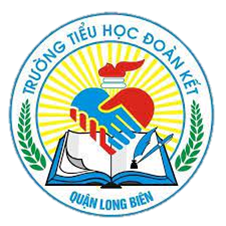 PHÒNG GIÁO DỤC VÀ ĐÀO TẠO QUẬN LONG BIÊN
TRƯỜNG TIỂU HỌC ĐOÀN KẾT
MÔN: TOÁN LỚP 2
PHÉP NHÂN (Tiết 2)
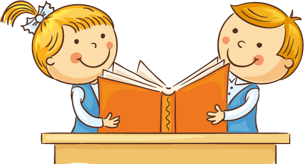 Giáo viên: Lê Thùy Linh
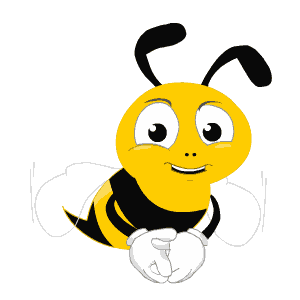 Phép nhân
(Tiết 2)
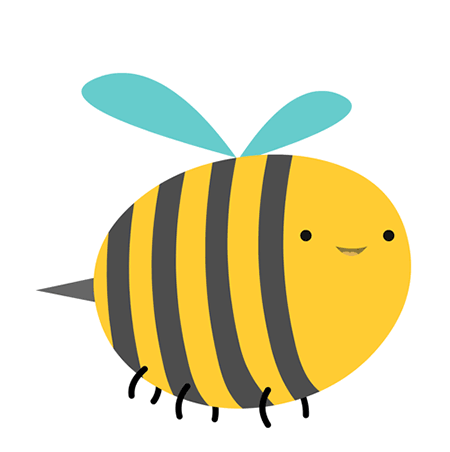 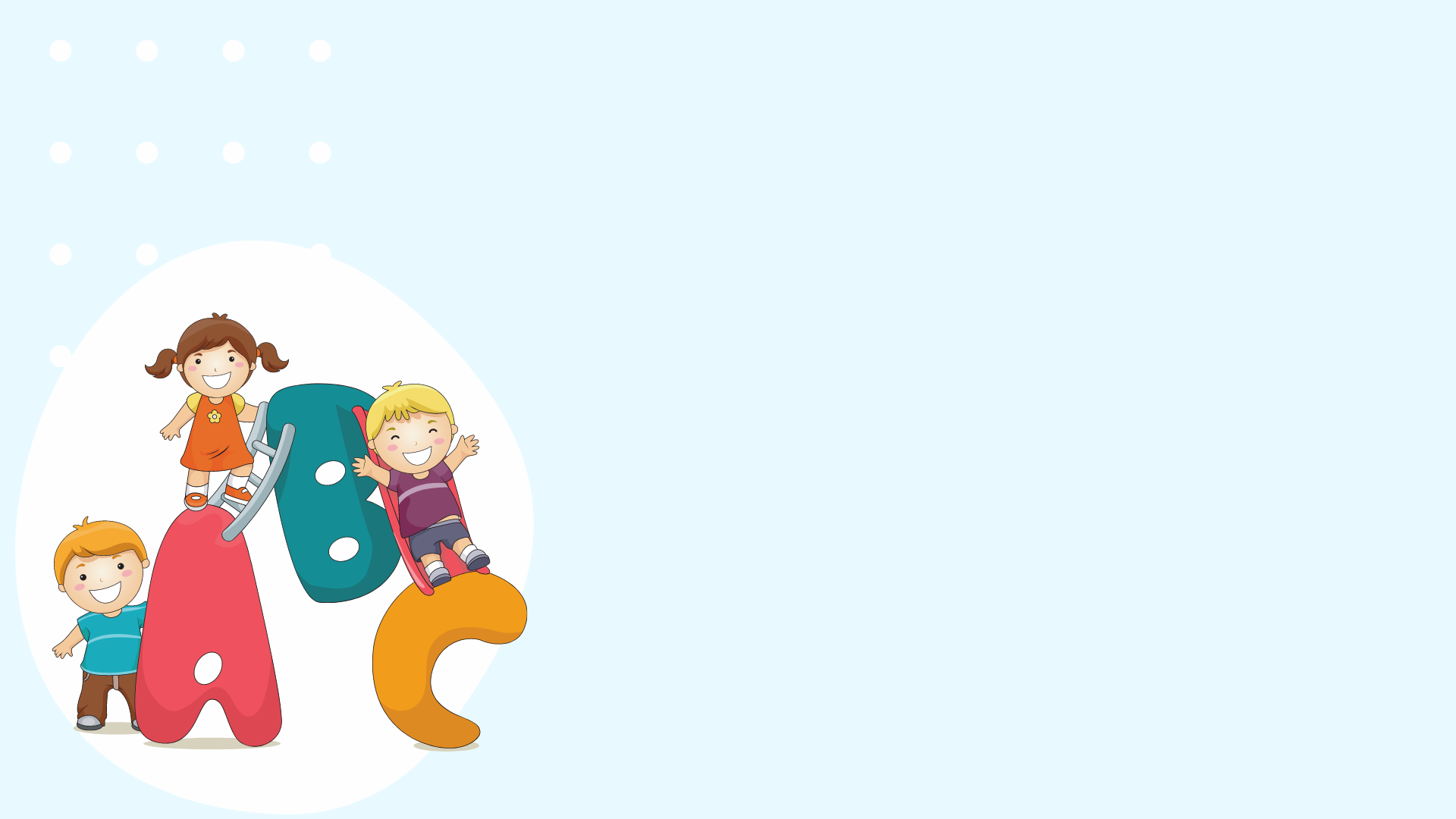 YÊU CẦU CẦN ĐẠT
Biết chọn tổng tương ứng với phép nhân
01
Biết viết phép nhân thích hợp với hình vẽ.
02
Nêu được tình huống có phép nhân.
03
3
Chọn tổng ứng với phép nhân:
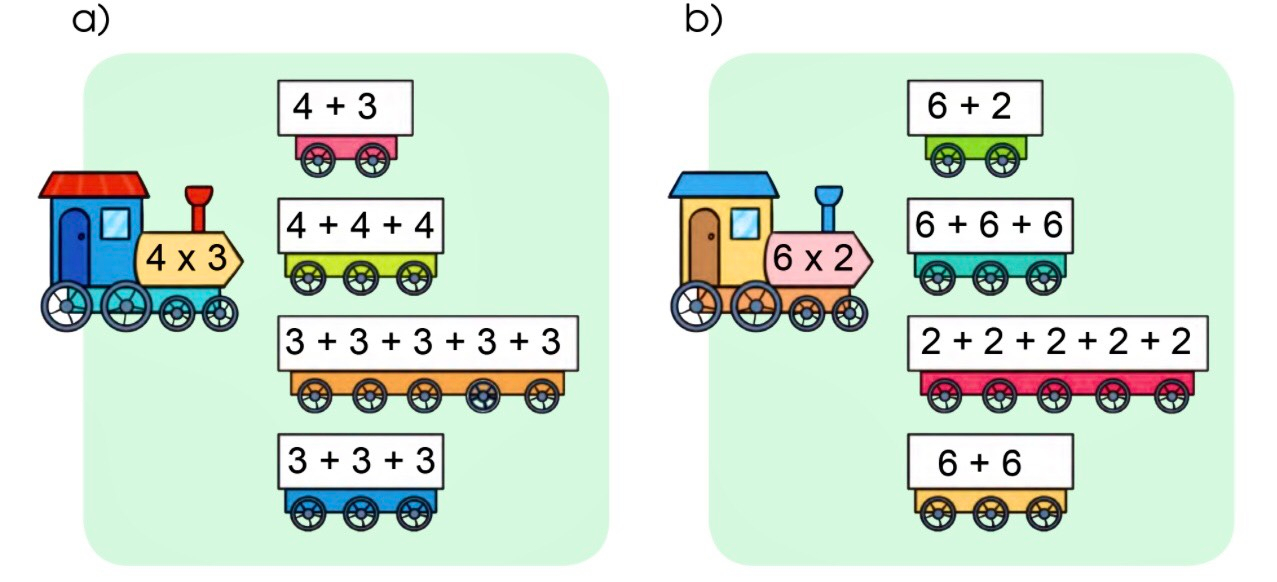 a)
4
Nêu phép nhân thích hợp với mỗi tranh vẽ:
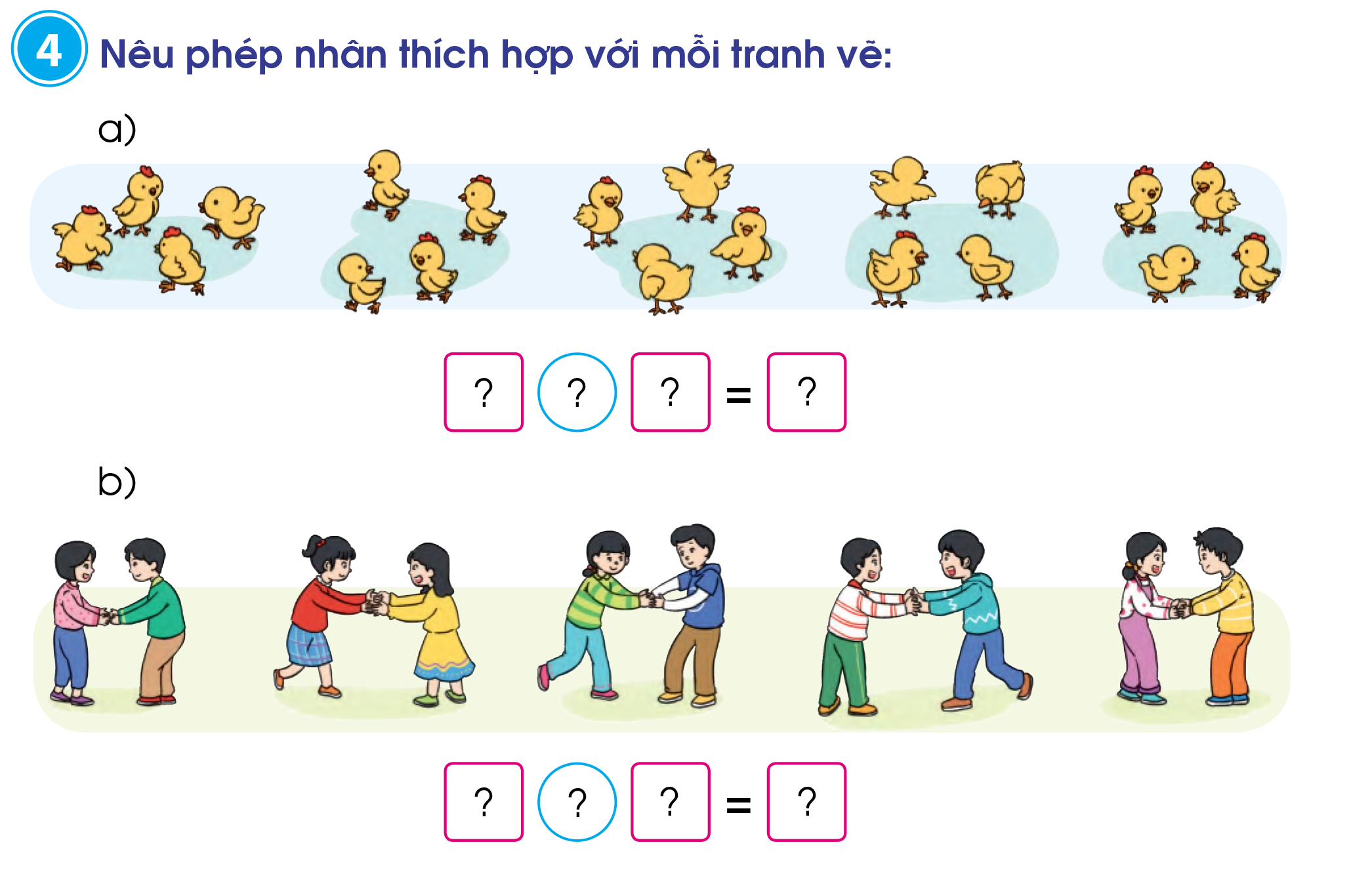 4
20
5
x
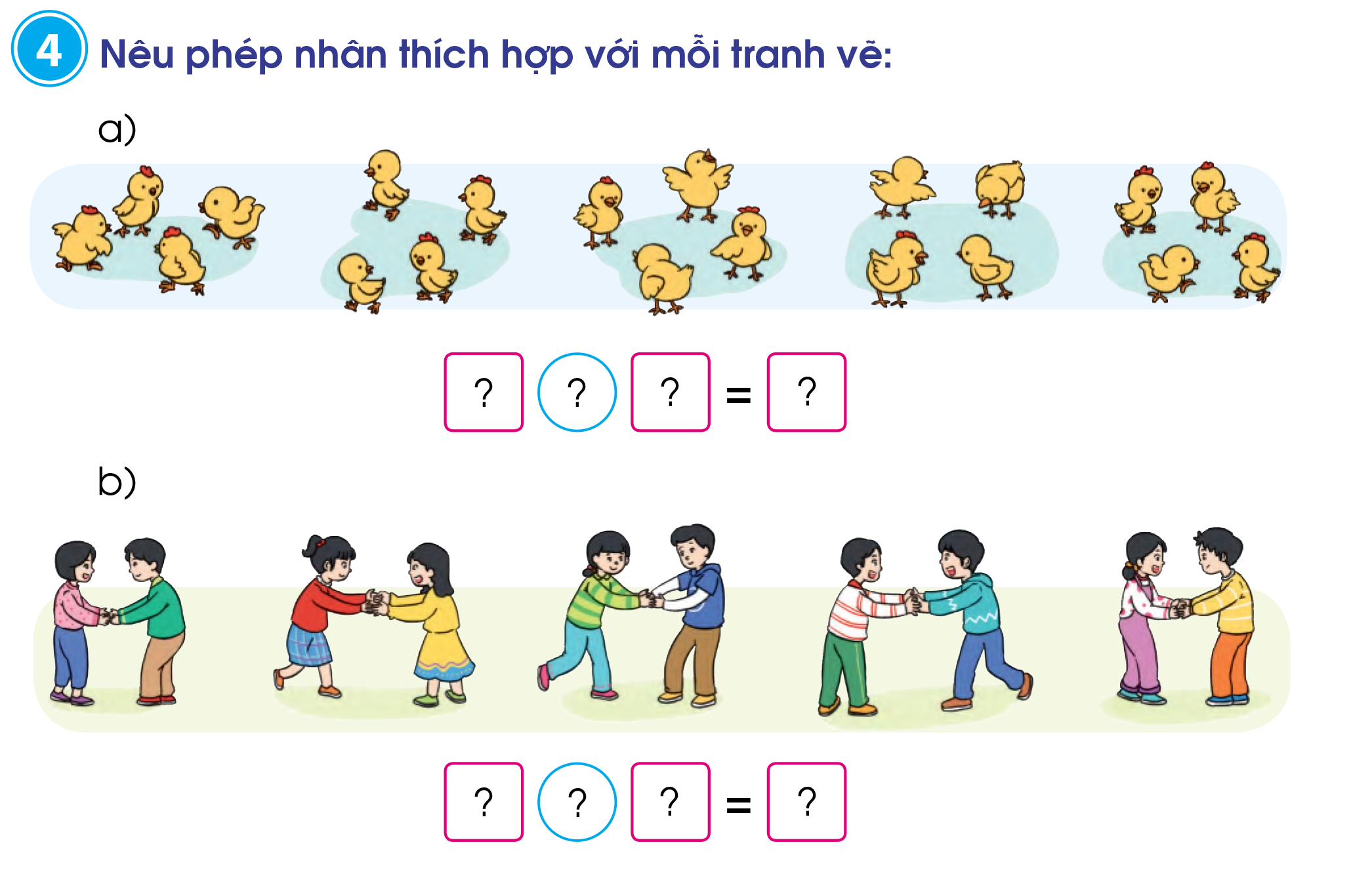 =
=
?
?
?
?
?
?
?
?
2
10
5
x
Xem tranh rồi nêu một tình huống có phép nhân:
5
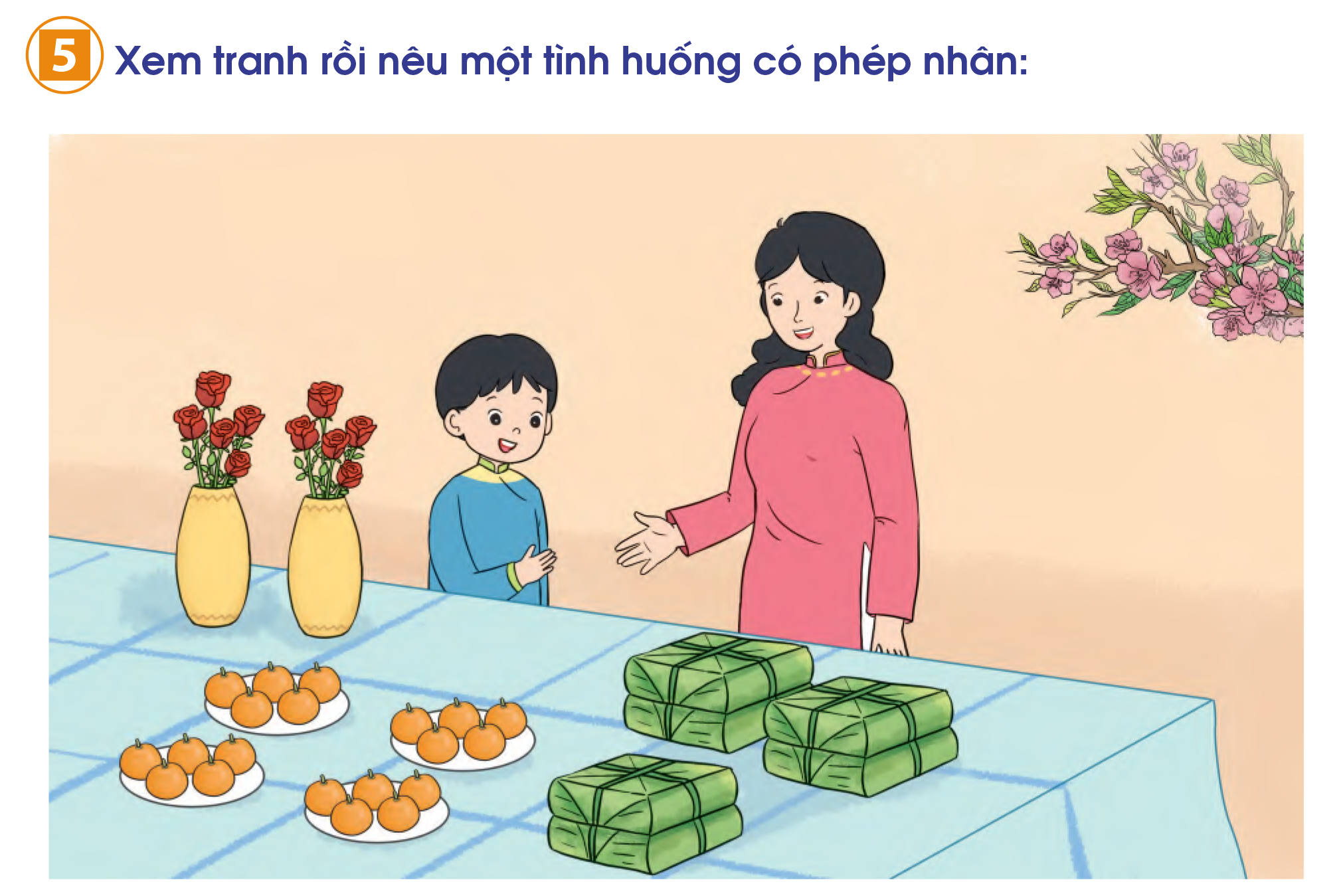 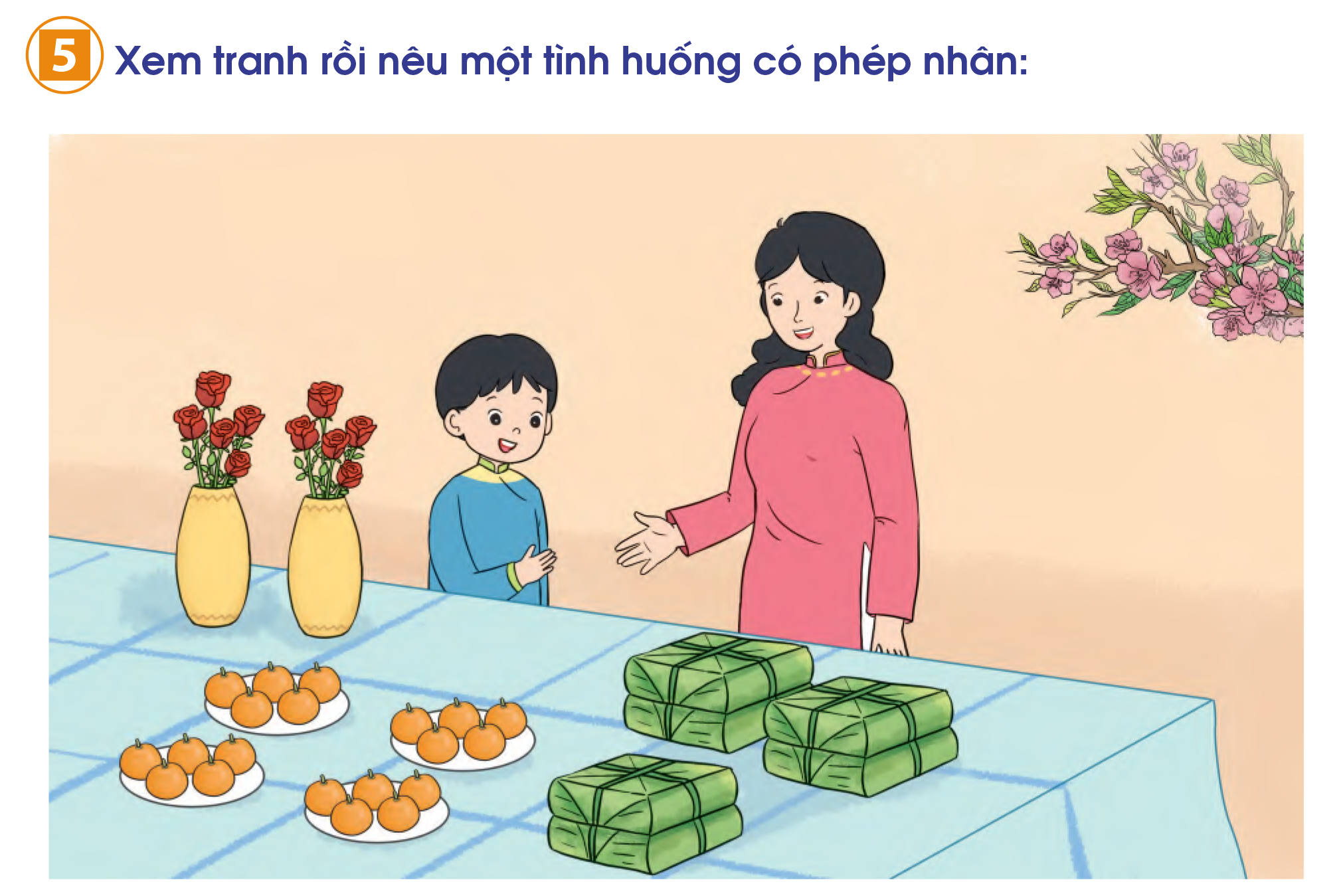 Mẹ có 2 bình hoa, mỗi bình có 5 bông.
Cả 2 bình có số bông hoa là:
5 + 5 = 10
5 x 2 =
Vậy có tất cả 10 bông hoa
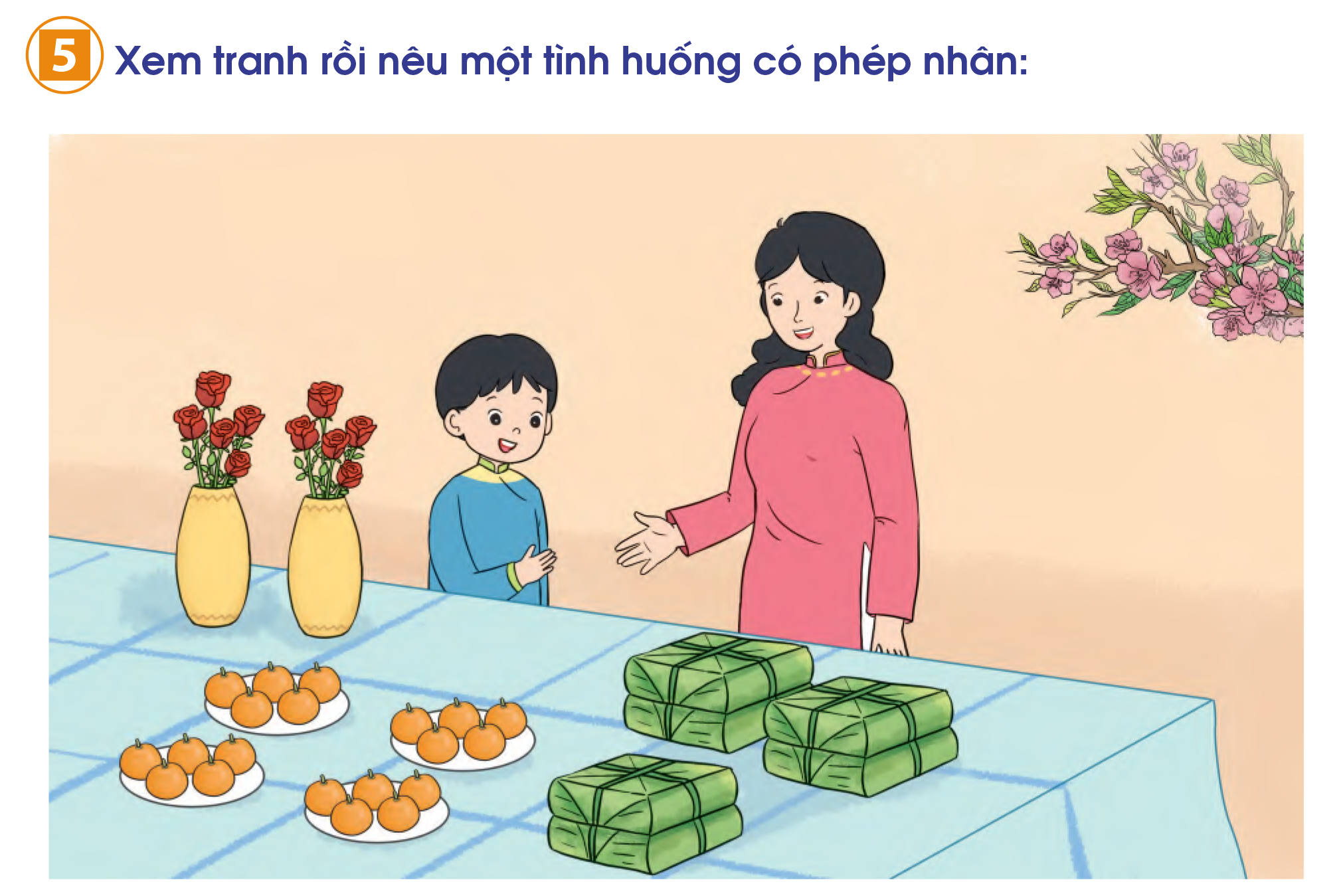 Mẹ có 4 đĩa cam, mỗi đĩa có 5 quả cam.
Tất cả có số quả cam là:
5 x 4 =
5 + 5 + 5 + 5
= 20
Vậy có tất cả 20 quả cam
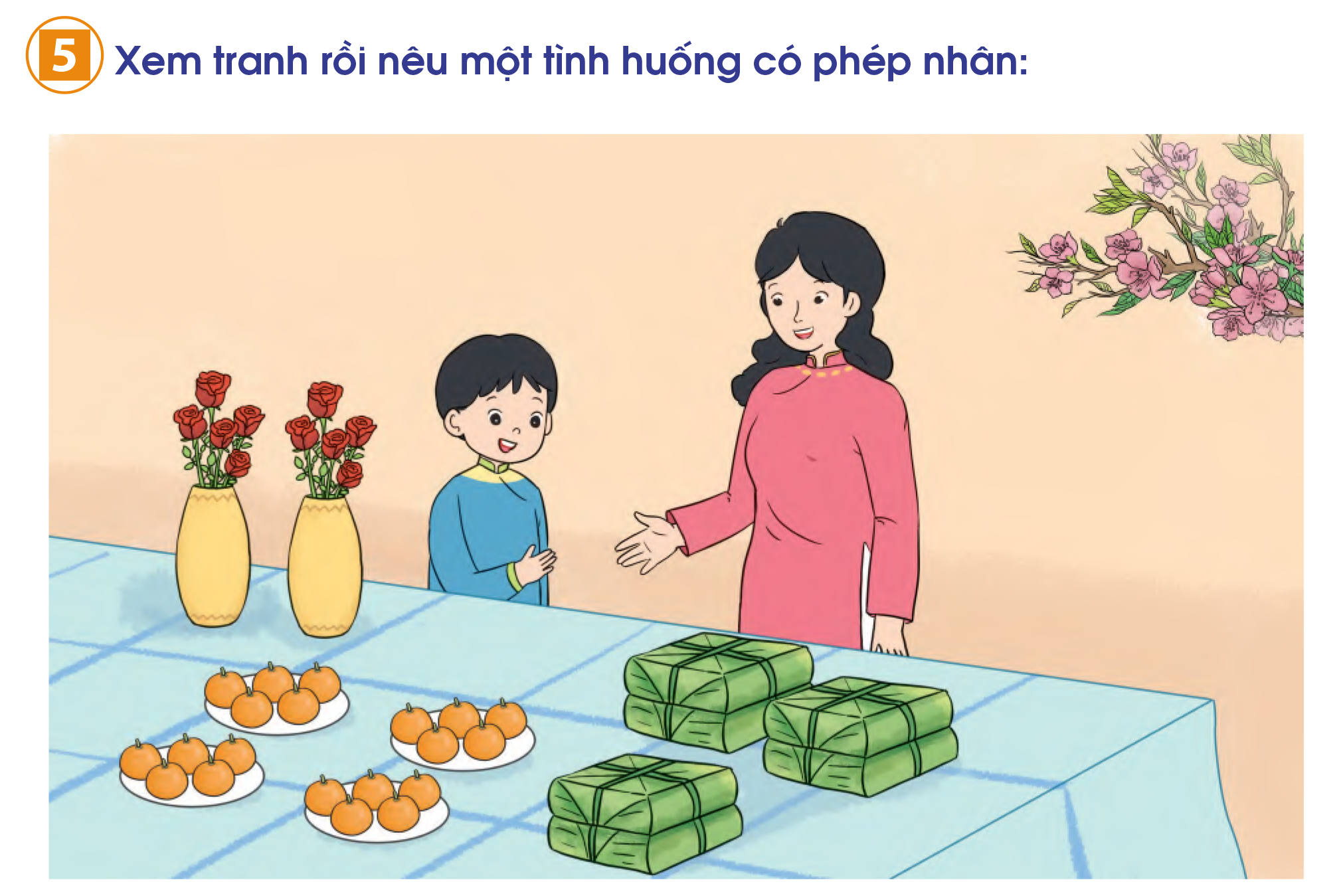 Mẹ có 3 cặp bánh chưng, mỗi cặp có 2 chiếc.
Có tất cả số chiếc bánh chưng là:
2 x 3 =
2 + 2 + 2
= 6
Vậy có tất cả 6 chiếc bánh chưng
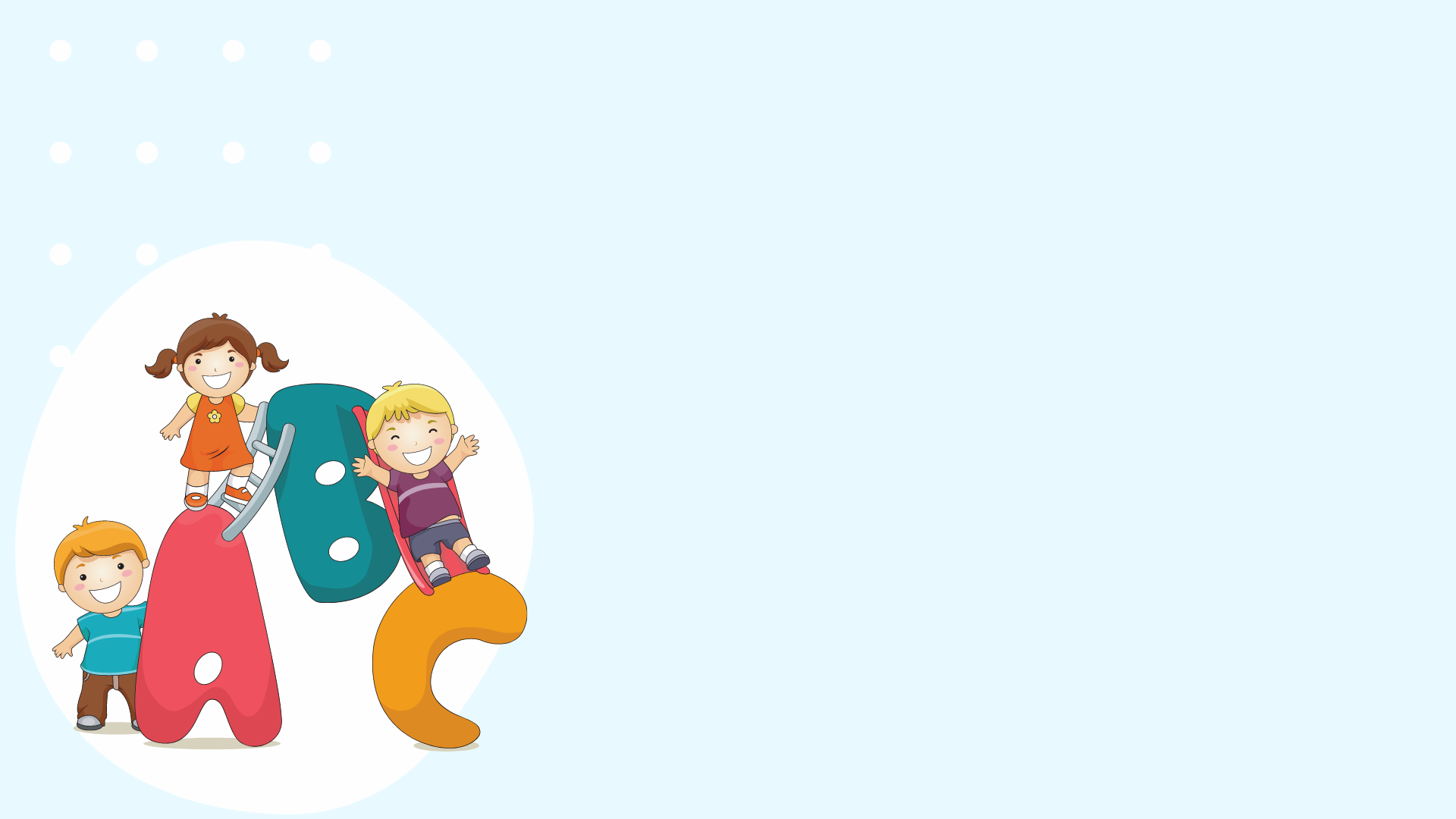 YÊU CẦU CẦN ĐẠT
Biết chọn tổng tương ứng với phép nhân
01
Biết viết phép nhân thích hợp với hình vẽ.
02
Nêu được tình huống có phép nhân.
03
THANK YOU
Tạm biệt và hẹn gặp lại